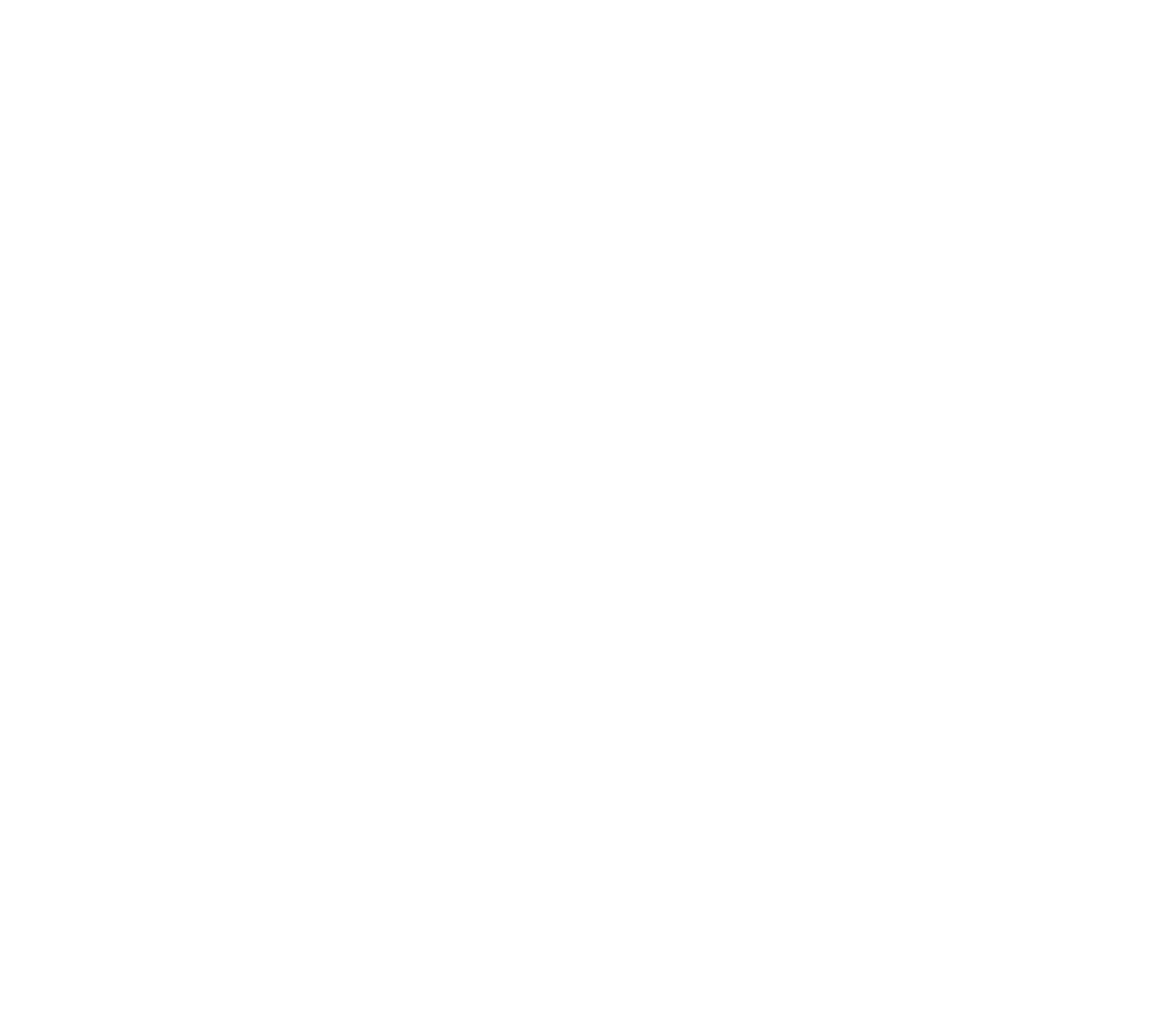 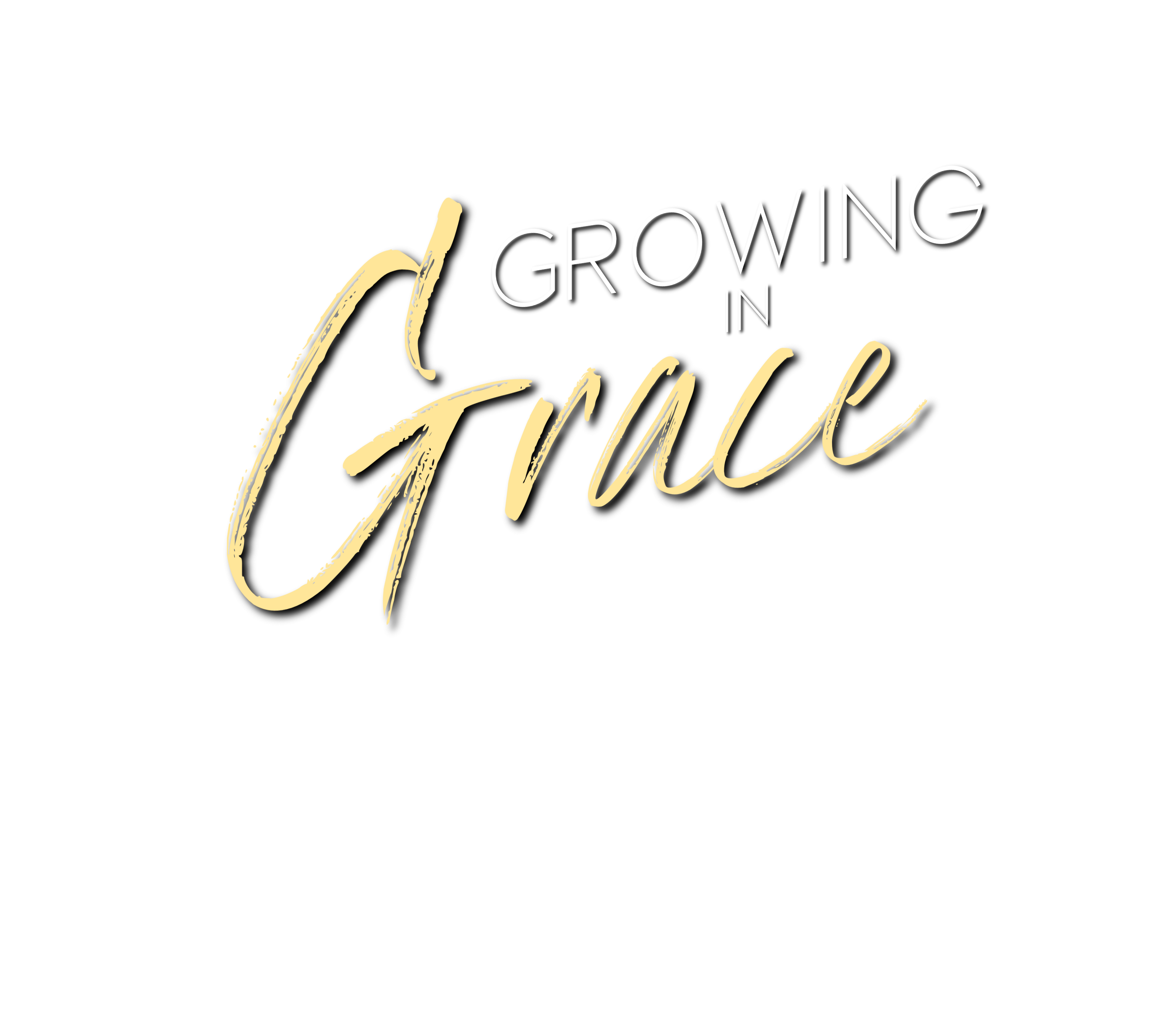 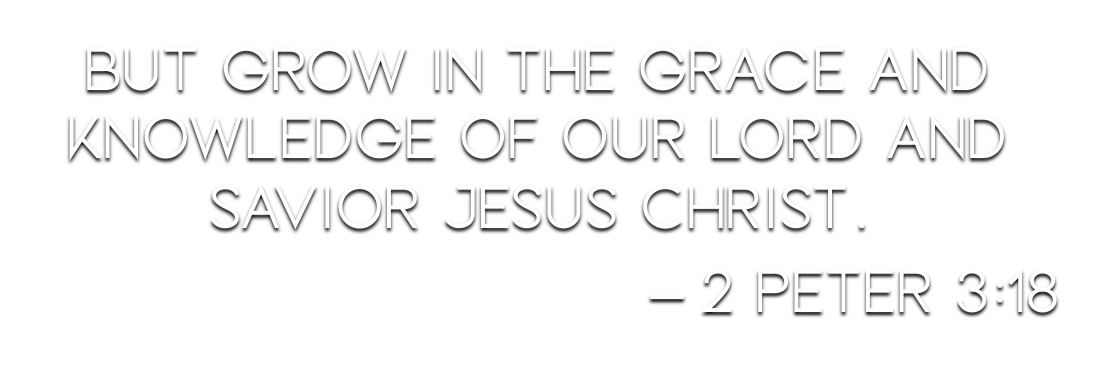 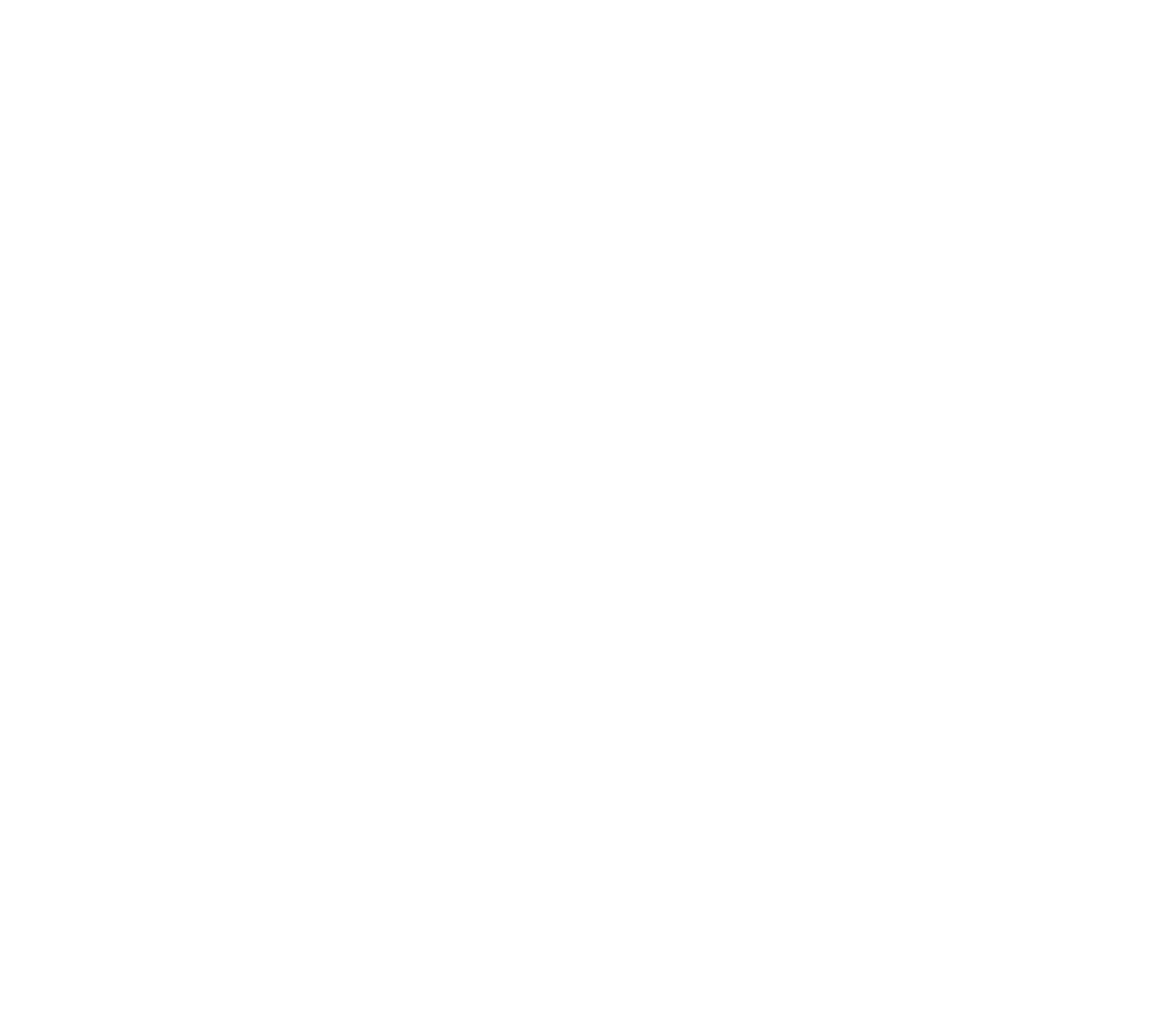 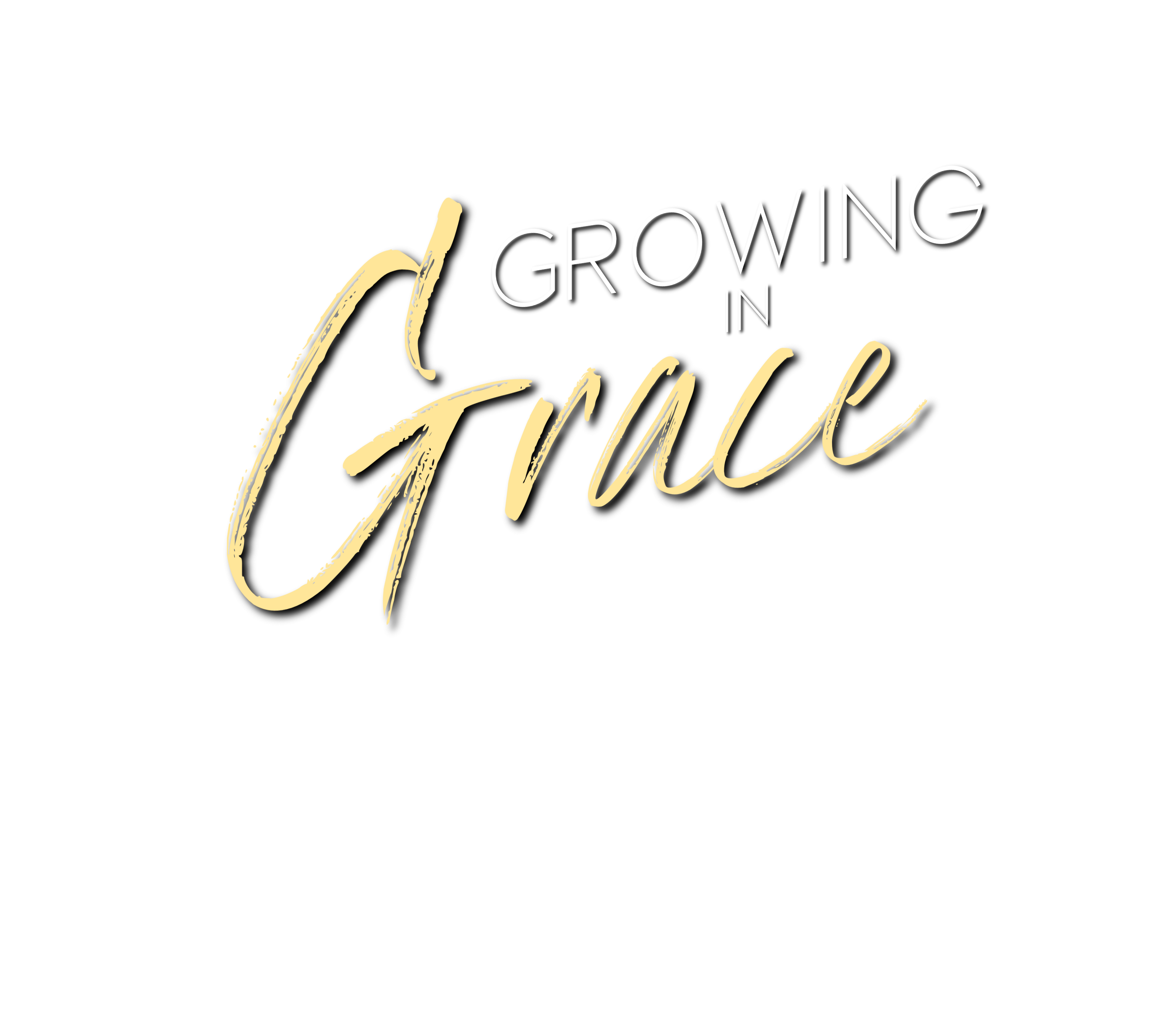 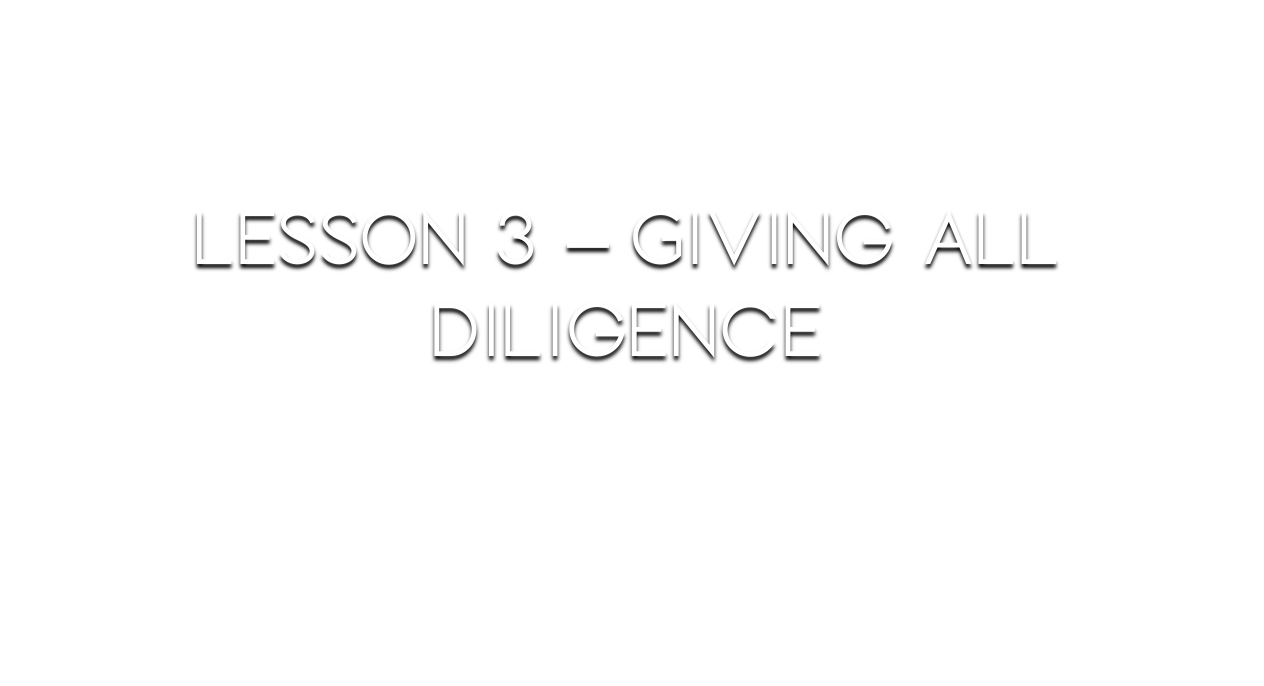 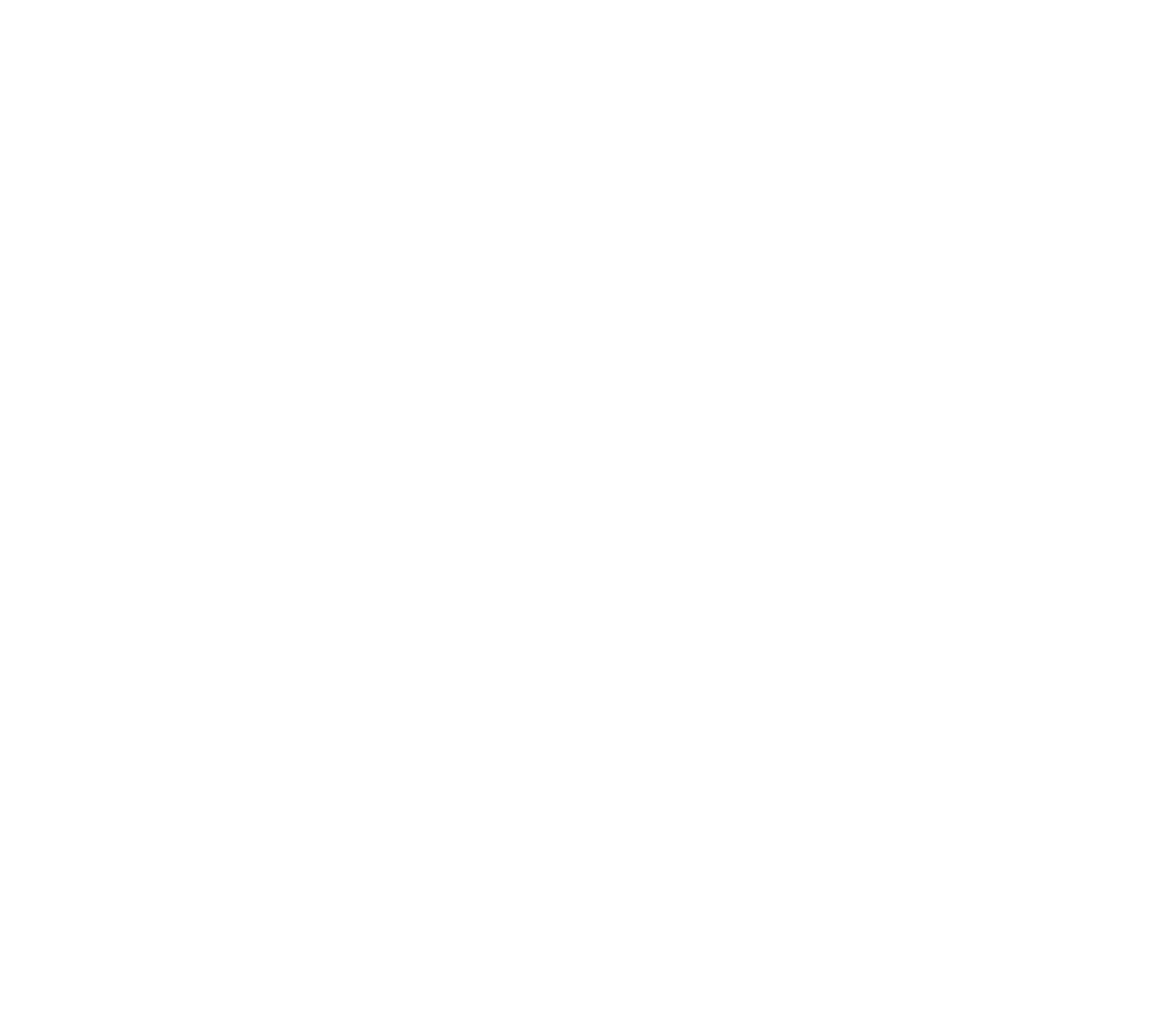 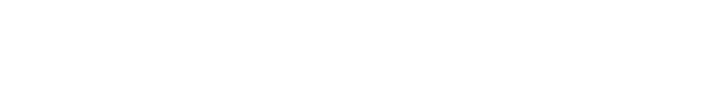 God has shown He wants what is good for us – Hebrews 6:16-18
He is doing His part – Philippians 2:12-13
He has given all things we need to partake of the divine nature – 2 Peter 1:3-4
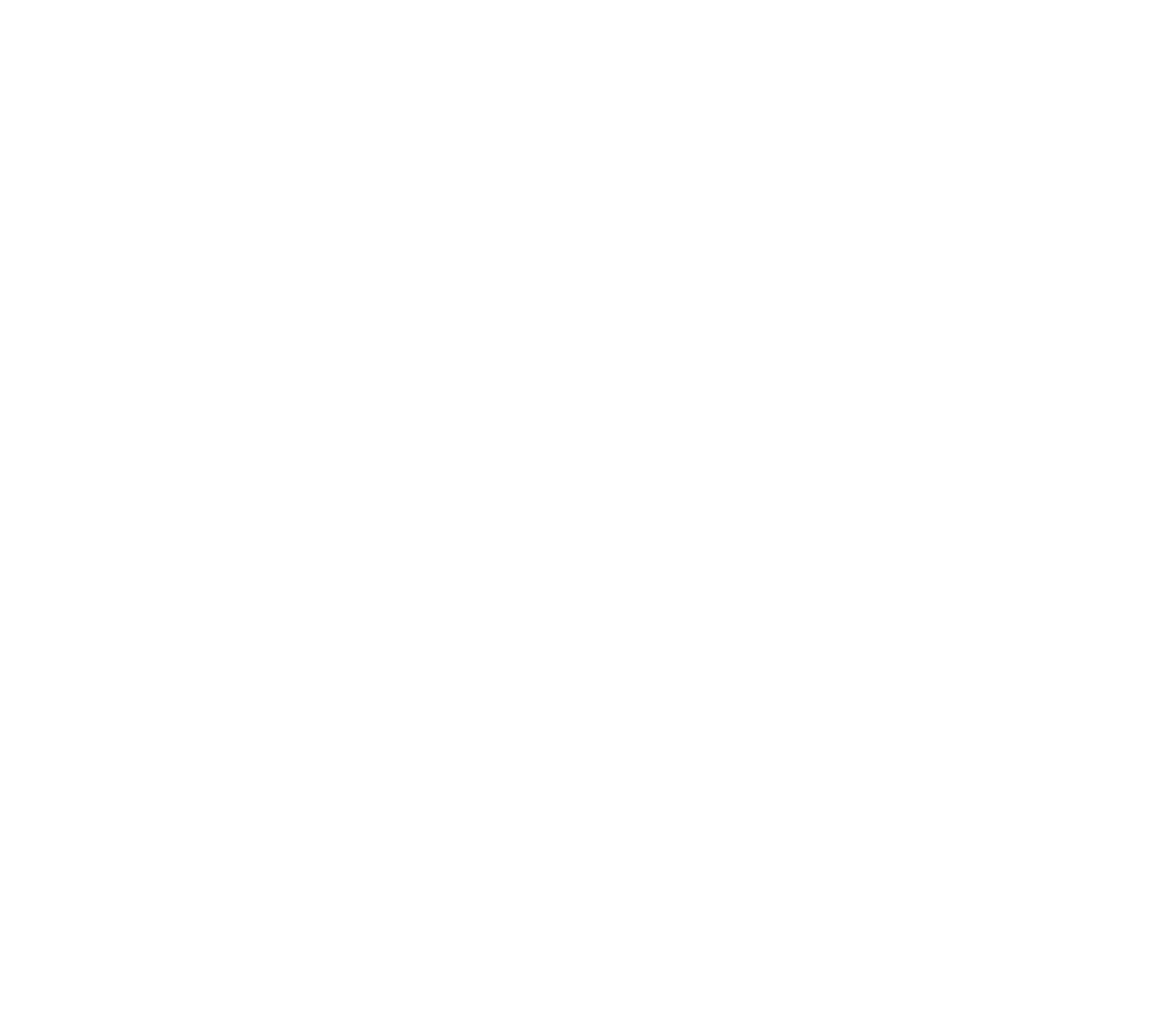 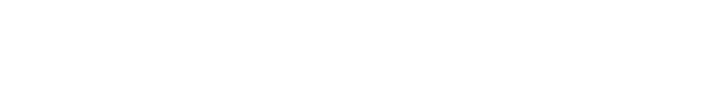 “But also for this very reason…” (2 Peter 1:5)
God’s part (vv. 2-4) is followed by man’s part (vv. 5-8).
We must be willing to come – 2 Peter 1:2; John 6:44-45
We have an active role in our salvation and spiritual growth:
Abraham – Hebrews 6:15
Paul – Galatians 2:20
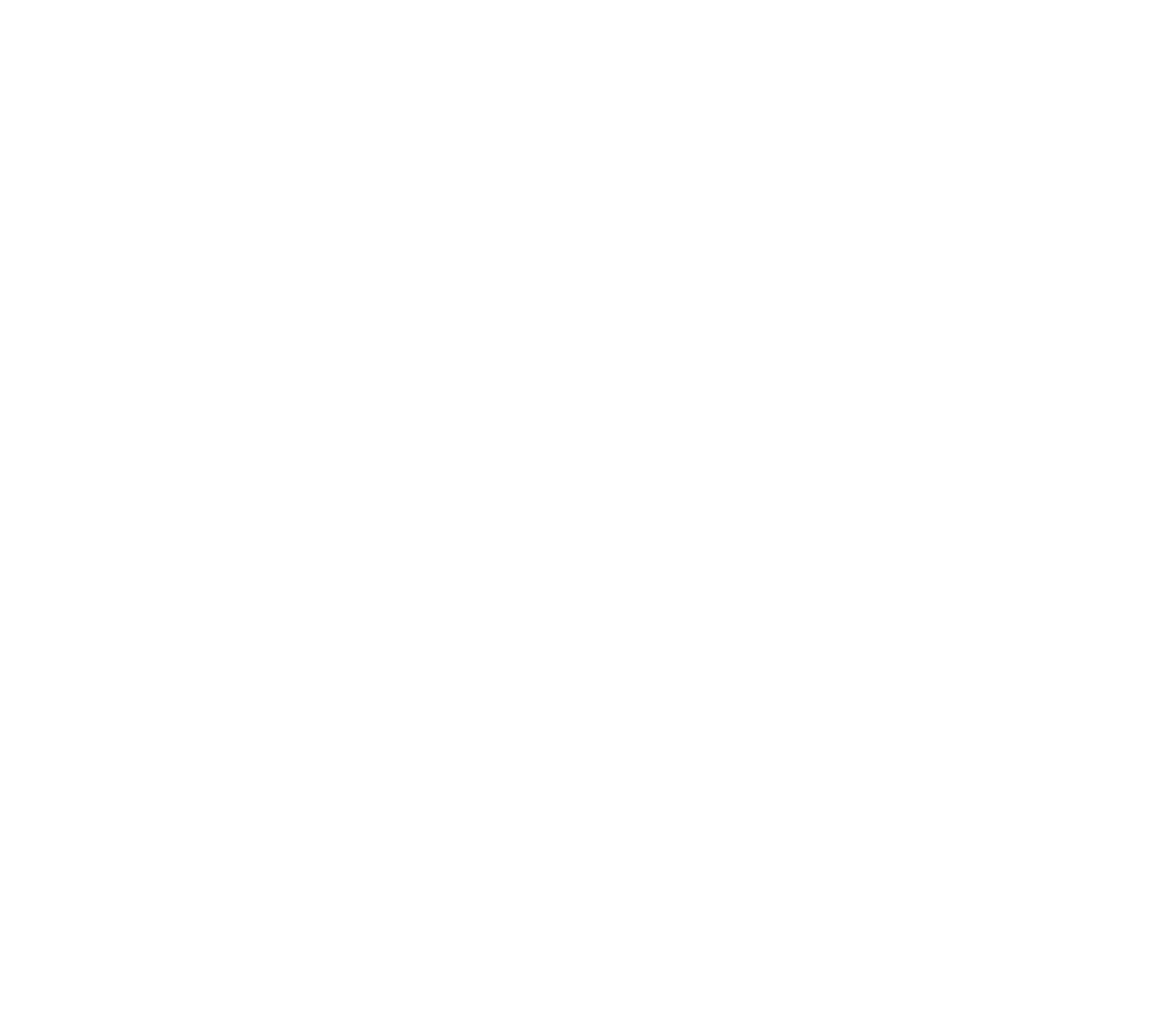 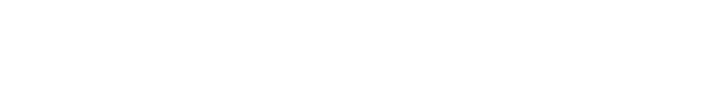 “…giving all diligence” (2 Peter 1:5)
God has given and now we give.
“Giving” – pareispherō:
“‘to bring in besides’ (para, ‘besides,’ eis, ‘in,’ phero, ‘to bring’).” (VINE)
“to contribute besides to something.” (THAYER)
“adding on your part,” (RV)
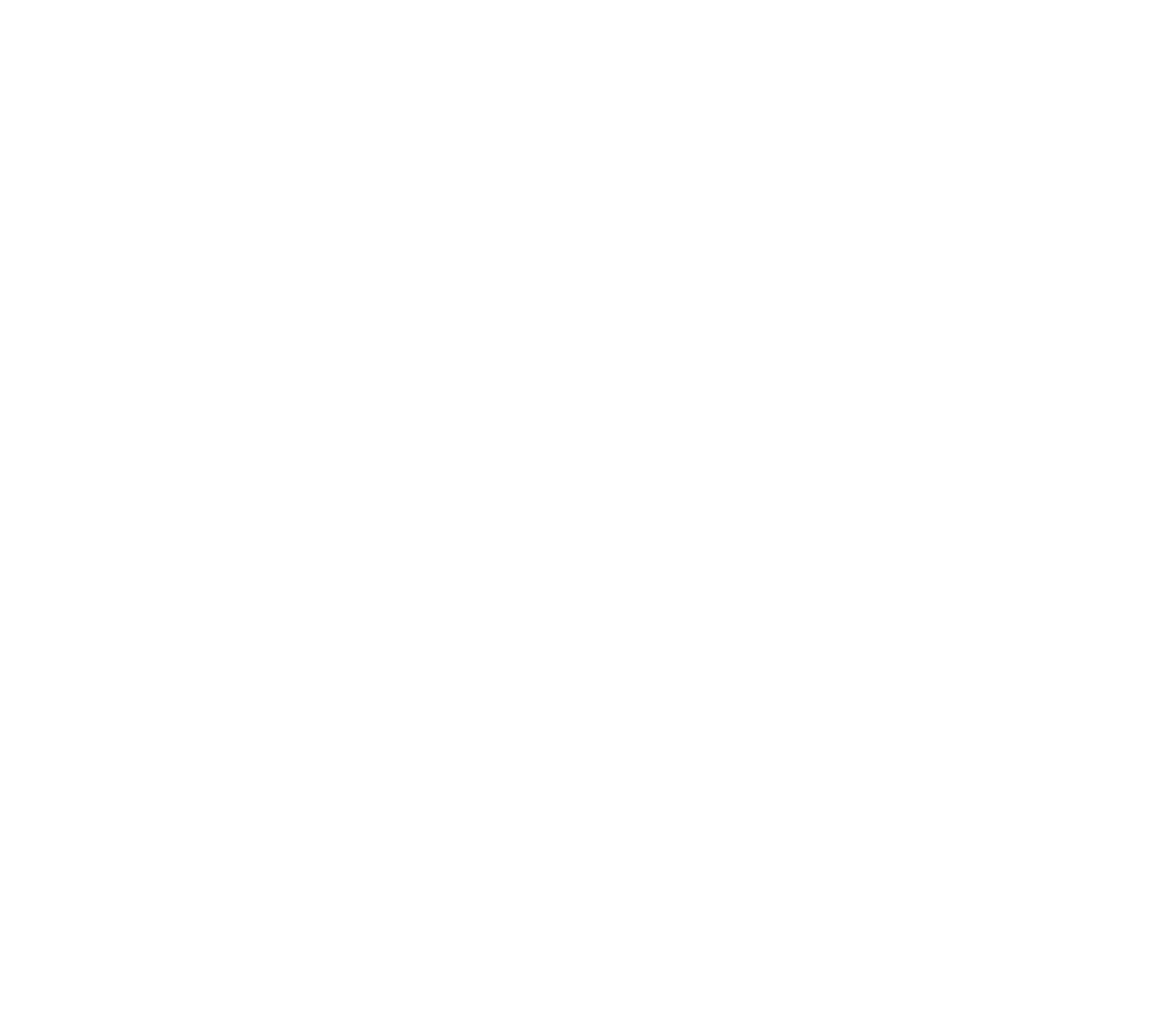 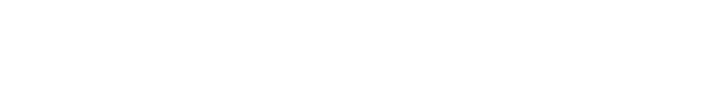 “…giving all diligence” (2 Peter 1:5)
God has given and now we give.
“diligence” – spoudē
“earnest commitment in discharge of an obligation or experience of a relationship, eagerness, earnestness, diligence, willingness, zeal” (BDAG).
“haste,” “earnest care,” “was eager,” “endeavoring,” “Do your utmost,” “I will be careful”
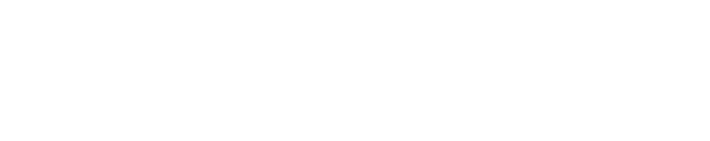 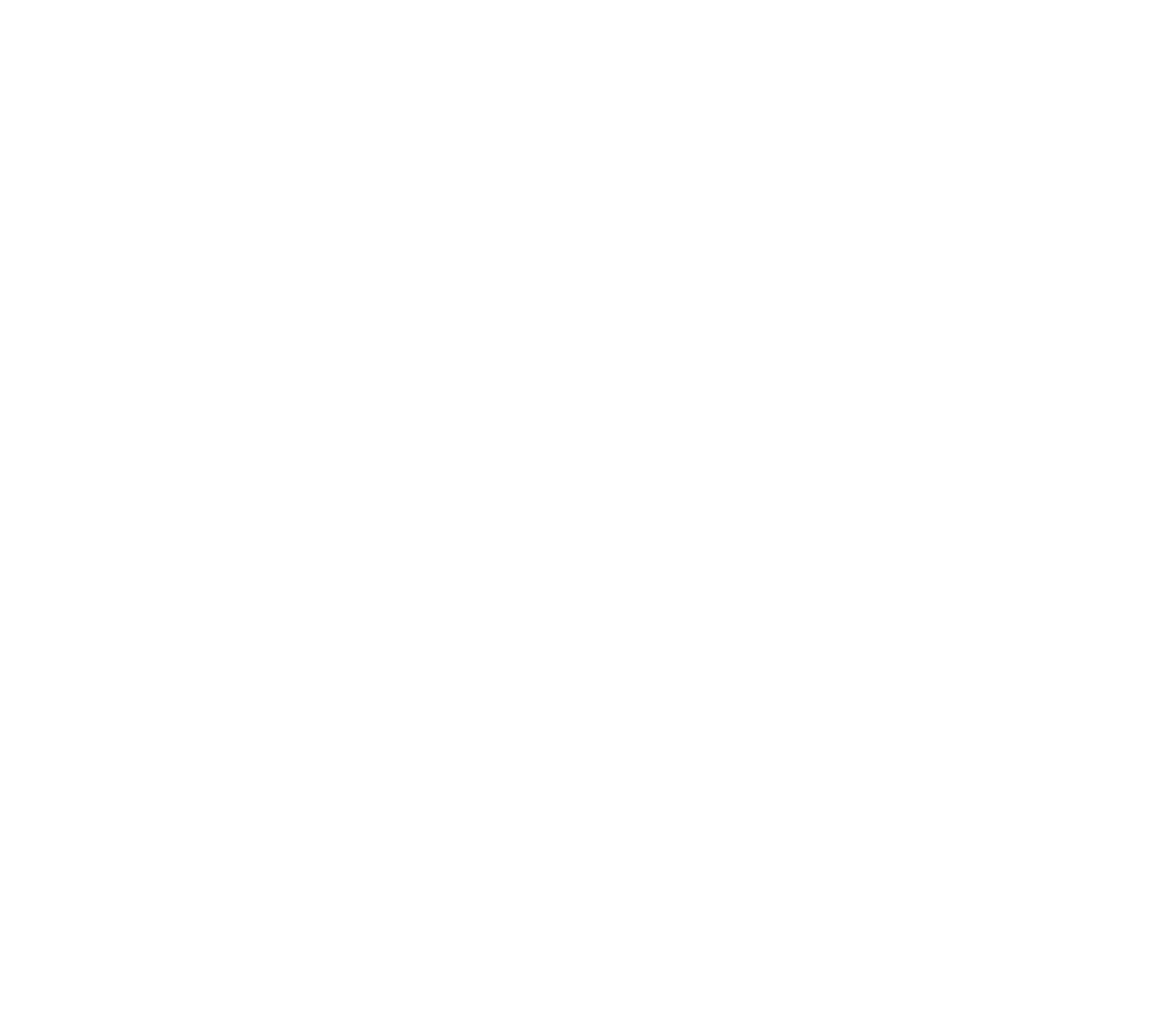 The Psalmist meditated in the law because he delighted in it – Psalm 1:2
David had a high estimation of the law, and desired it – Psalm 19:10
Our attitude toward spiritual things should be delight, eagerness, and care.
John 3:18-21
Matthew 11:28-30
1 John 5:3
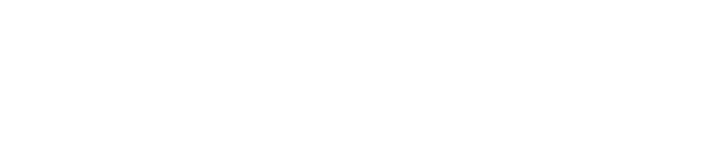 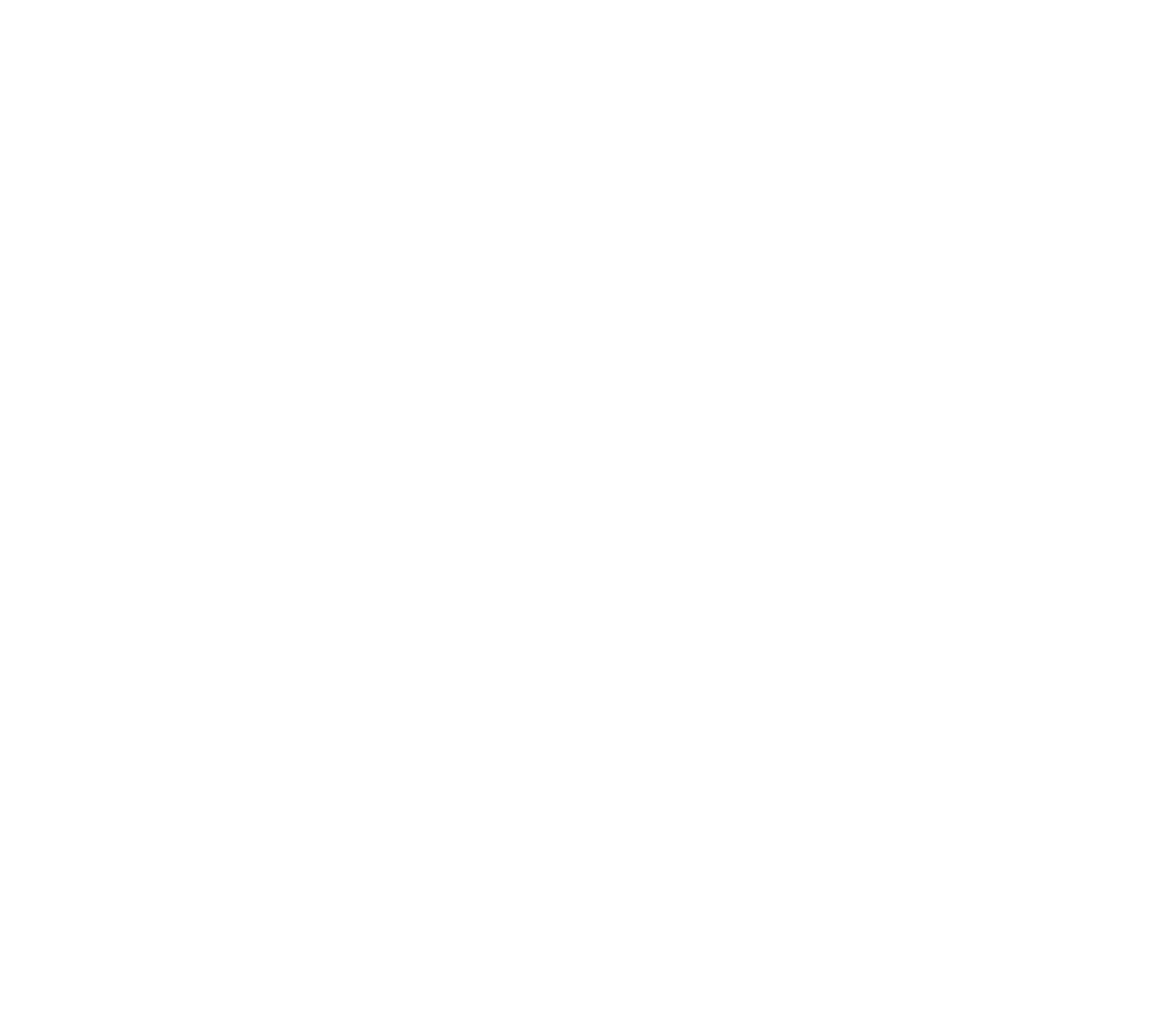 Diligence – spoudē – “swiftness of movement or action, haste, speed.” (BDAG)
Opposite – sluggishness, delay, procrastination.
Redeem the time – Ephesians 5:15-16
“opportunity” (kairos) – Galatians 6:10
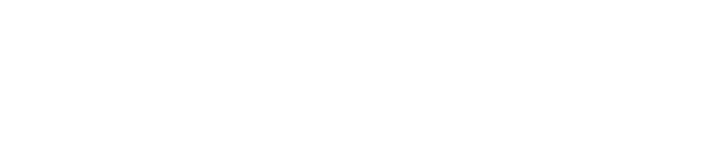 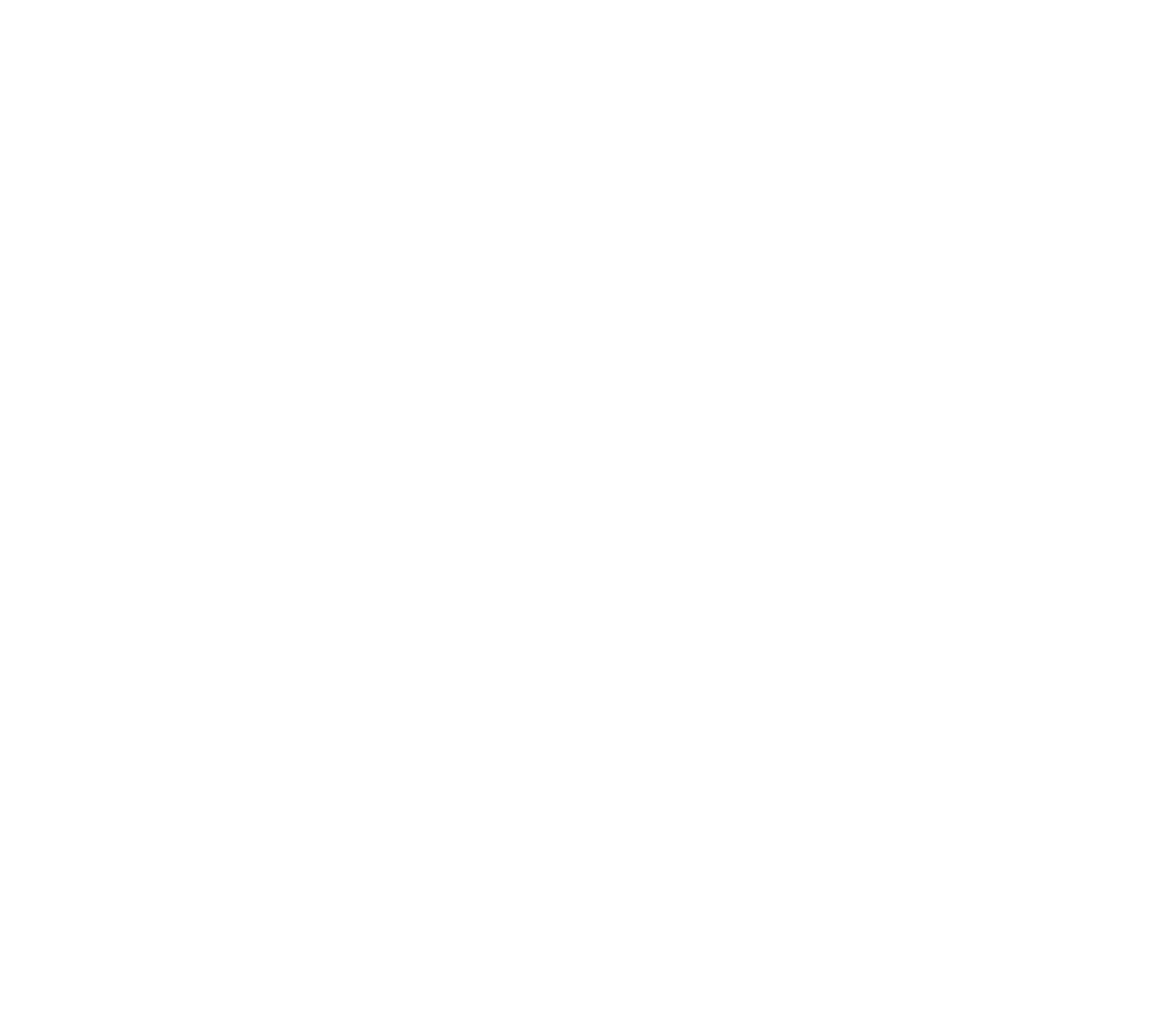 Do with all your might – Ecclesiastes 9:10
The Lord is one, and ALL our energy is to be devoted to Him – Deuteronomy 6:4-5, 14-15
Cannot give God divided energy –        Matthew 6:24
Whatever we do is to be done in service to God – Colossians 3:18-4:1